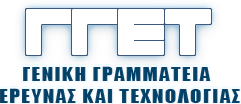 Τρίτη συνάντηση της συμβουλευτικής ομάδας εργασίας της πλατφόρμας «Υγεία και Φάρμακα»
1 Ιουλίου στις 11:00-17:00αίθουσα 412 της ΓΓΕΤ, Λ. Μεσογείων 14 – 18
Μέχρι σήμερα
2 συναντήσεις της συμβουλευτικής ομάδας
Επεξεργασία Παραρτήματος 2 
Προτάσεις των μελών της ομάδας  με τεκμηρίωση σύμφωνα με τα κριτήρια την επιχειρηματικής ανακάλυψής
Προτάσεις από μέλη και φορείς
Πρώτη προτεραιοποίηση/συνένωση δραστηριοτήτων
Συνεισφορά μελών ομάδας
HBIO
ΠΕΦ
ΣΦΕΕ
Τεκμηριωμένες προτάσεις προτεραιοποίησης δραστηριοτήτων
http://www.gsrt.gr/central.aspx?sId=120I466I1249I646I494779&olID=824&neID=824&neTa=165&ncID=0&neHC=0&tbid=0&lrID=2&oldUIID=aI824I0I120I466I1249I0I2&actionID=load
ΙΙΒΕΑΑ
Ανάπτυξη νέων μορφών χορήγησης φαρμάκων και βελτίωση μορφοποίησης φαρμάκων	
Συνδυασμοί φαρμάκων, και συνδυασμοί τρόπου χορήγησης φαρμάκων	
Ανάδειξη και επιβεβαίωση νέων θεραπευτικών στόχων και βιοδεικτών	
Ανάπτυξη νέων φαρμάκων, εστιασμένες δραστηριότητες έρευνας στα πρώτα στάδια παραγωγής φαρμάκων	
Κατανόηση μηχανισμών ασθενειών και χαρτογράφηση παθογένεσης ασθενειών.	
Ανάπτυξη νέων προ-κλινικών μοντέλων ασθενειών	
Ανάπτυξη ζωικών μοντέλων ανθρώπινων ασθενειών για προ-κλινικές δοκιμές φαρμάκων	
Ανάπτυξη εξατομικευμένων θεραπευτικών προσεγγίσεων	
Ανάπτυξη καινοτόμων προϊόντων και εφαρμογών με ψηφιακό περιεχόμενο, όπως κινητές εφαρμογές και βιοαισθητήρες και ανάπτυξη εύχρηστων, διαγνωστικών μεθόδων	
Βιο-απεικόνιση	
Βιοπληροφορική - Big data analytics.	
Προηγμένα μικρο / νανο βιοϊατρικά συστήματα και συσκευές	
Ανάπτυξη καινοτόμων υπηρεσιών τηλεϊατρικής και εξειδικευμένων, καινοτόμων υπηρεσιών για τη φροντίδα ειδικών ομάδων του πληθυσμού, των ηλικιωμένων και την ενίσχυση του ιατρικού τουρισμού	
Ανάπτυξη διεθνώς ανταγωνιστικών φαρμακευτικών προϊόντων, λειτουργικών τροφίμων και καλλυντικών βασισμένων στην εγχώρια χλωρίδα
Ανάπτυξη νέων φαρμακοτεχνικών μορφών, ανάπτυξη εναλλακτικών οδών χορήγησης φαρμάκων και  βελτιστοποίηση υφισταμένων μορφών φαρμάκων, ανάπτυξη νέων περιεκτικοτήτων, βελτιωμένη μορφοποίηση φαρμάκων, ανάπτυξη γνωστών φαρμάκων με νέους οδούς χορήγησης.
Συνδυασμοί γνωστών φαρμάκων, ανάπτυξη ή προσαρμογή εξειδικευμένων συσκευών για τη χορήγηση/συγχορήγηση γνωστών φαρμάκων.
Ανάδειξη και επιβεβαίωση νέων θεραπευτικών στόχων και βιοδεικτών  για την ανάπτυξη εξατομικευμένων θεραπευτικών προσεγγίσεων
Επανατοποθέτηση και επαναστόχευση γνωστών φαρμακευτικών μορίων σε νέες θεραπευτικές ενδείξεις/νέους πληθυσμούς (ενδείξεις χρονίων νοσημάτων, παιδιατρικών και γηριατρικών πληθυσμών κλπ.) και νέοι μηχανισμοί ελέγχου ασφάλειας φαρμάκων
Κατανόηση μηχανισμών ασθενειών και χαρτογράφηση παθογένεσης ασθενειών.
Ανάπτυξη νέων προ-κλινικών μοντέλων ασθενειών συμπεριλαμβανόμενων ζωικών μοντέλων ανθρώπινων ασθενειών για προ-κλινικές δοκιμές φαρμάκων
Ανάπτυξη εύχρηστων ψηφιακών προϊόντων και υπηρεσιών όπως κινητές εφαρμογές και βιοαισθητήρες για την διάγνωση/παρακολούθηση χρονίως πασχόντων και τη φροντίδα/υποστήριξη ειδικών ομάδων του πληθυσμού
Ανάπτυξη διεθνώς ανταγωνιστικών φυτικών  φαρμακευτικών προϊόντων με υπάρχοντα δεδομένα αποτελεσματικότητας, καθώς και λειτουργικών τροφίμων και καλλυντικών βασισμένων στην εγχώρια χλωρίδα
Στόχευση στην «παραγωγική διαδικασια»
Κεντρικοί στρατηγικοί στόχοι είναι:
η ενίσχυση της ανταγωνιστικότητας και της εξωστρέφειας των επιχειρήσεων, 
η μετάβαση στην ποιοτική επιχειρηματικότητα, με αιχμή την καινοτομία και την αύξηση της εγχώριας προστιθέμενης αξίας.
Δημιουργία κειμένου βάσης  θα τεκμηριώνει με βάση τα κριτήρια της επιχειρηματικής ανακάλυψής RIS3:
Να υπάρχει σαφής τοποθέτηση των επιχειρήσεων στη διάρκεια της προετοιμασίας των τομέων προτεραιότητας με προτάσεις για νέες δραστηριότητες ή αυξημένη προστιθέμενη αξία (όχι απλή τόνωση υπαρχουσών δραστηριοτήτων)
Να υπάρχουν ερευνητικά ιδρύματα με αποδεδειγμένη τεχνογνωσία (συμμετοχή σε FP7/Η2020 και άλλα προγράμματα), που έχουν ώριμα ερευνητικά αποτελέσματα και δυνατότητες υλοποίησης στον τομέα
Οι επιχειρήσεις να είναι καινοτόμες και σε κάποιο βαθμό εξωστρεφείς
Να υπάρχει κρίσιμη μάζα επιχειρήσεων και ερευνητικών αποτελεσμάτων
Να υπάρχουν προοπτικές μεγέθυνσης του κλάδου-δραστηριότητας σε εθνικό και διεθνές επίπεδο.
Προτεινόμενος πίνακας περιεχομένων
Εισαγωγή
Μεθοδολογία επιχειρηματικής ανακάλυψής
Εθνικό και διεθνές περιβάλλον
Η έρευνα και καινοτομία ως μοχλός ανάπτυξης του τομεα 
Πεδία συνεργειών ερευνητικού και επιχειρηματικού κόσμου
Προσαρμοσμένοι στον τομέα κύριοι δείκτες επιδόσεων
 Ερευνητικές και Τεχνολογικές Προτεραιότητες (ΕΤΠ)
Προτεραιότητα 1
Αναλυτική περιγραφή
Επιχειρηματικό περιβάλλον
Ερευνητικό περιβάλλον
Συνέργειες έρευνας επιχειρήσεων
Οδικός χάρτης 2016-2010
Οικονομικοινωνικές επιπτώσεις
Προτεραιότητα 2…
…
Χρονοδιάγραμμα
Δημιουργία ομάδων εργασίας (1/7)
1ο draft (;)
2o draft (;)
Τελική έκδοση (;)
Ανοικτή συνεδρίαση (;)
Προκήρυξη
Ανοικτά θέματα
Γεωγραφική κατανομή
Κατανομή προυπολογισμού
;;;